In pairs, predict what the following code draws
Drawing shapes with Turtle
Learning objectives
Draw basic shapes using turtle module in Python
Explain the coordinate system
Use For loops to draw complex shapes
Use loops inside loops (nested loops)
Copy and run the code. Does it do as you expected?
Download the code from: shapes.py
Investigate the code
Investigate the code by adding in comments:

Explain what is happening on line 1
How may iterations does the loop make?
How could you make the loop iterate more times?
What are the different colours on line 3 doing?
What shape is being drawn?
On line 5 what does 100 mean
On line 6 what does the 90 mean
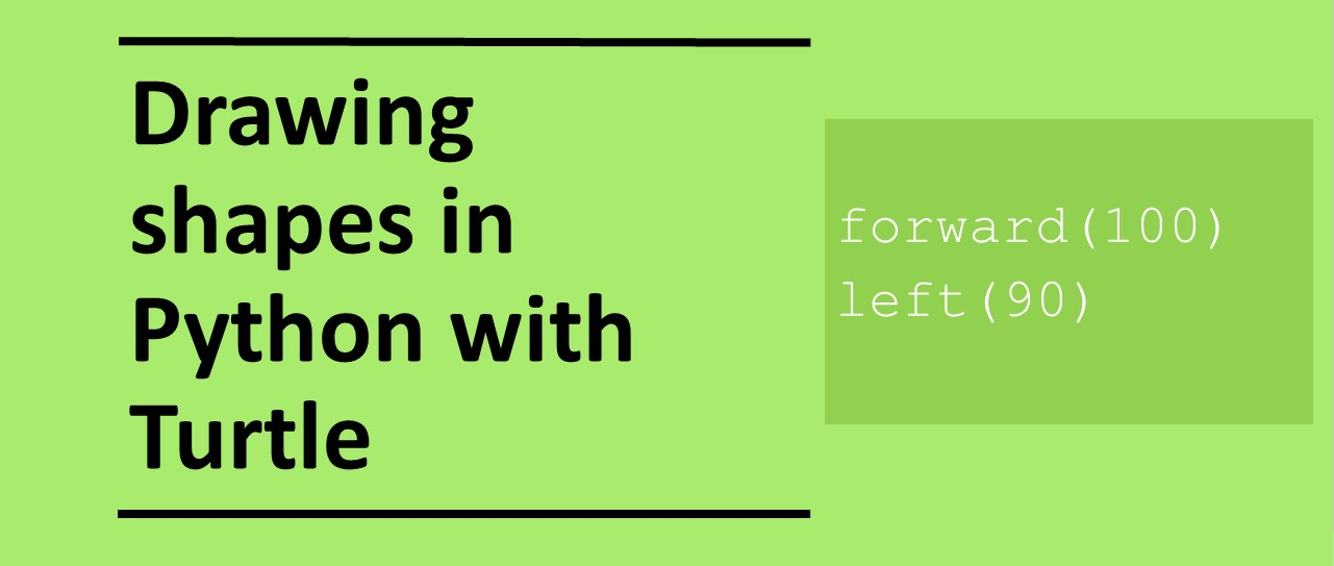 Modify the code
Modify the code to draw an octagon with different colour slides
Common Turtle commands
forward(100)     # Move forward 100 steps
left(90)         # Turn left 90 degrees
right(90)        # Turn right 90 degrees
speed(10)        # Set speed of turtle
shape("turtle")  # Set shape of turtle
color(“blue”)    # Set colour of turtle
pensize(6)       # Set line thickness
penup()          # Remove pen from paper so no line drawn
pendown()        # Put pen on paper
fillcolor(“red”) # Set Colour to fill in shape
begin_fill()     # Begin shape fill
end_fill()       # End shape fill
goto(50,60)      # Move turtle to x, y position 50,60
circle(50)       # Draw circle with radius 50 pixels
Turtle coordinate system
+y
-x
+x
[0,0]
Right(90)
Left(90)
-y
Example how to fill a shape with color
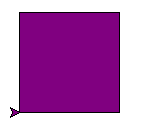 Make: Draw the flag of France, Germany or Belgium, or Japan
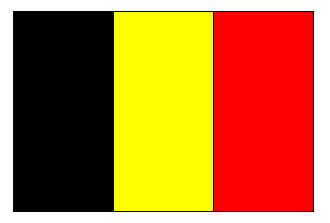 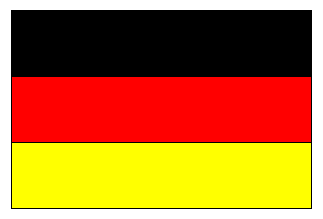 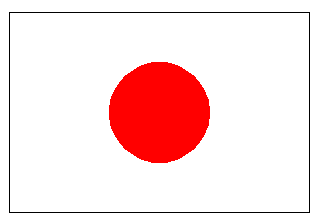 Make 2: Draw the following picture
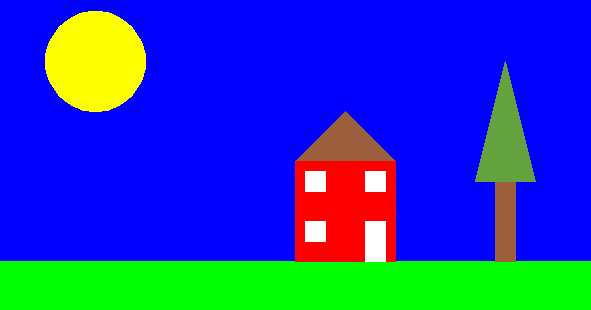 Making patterns: Example code using nested for loops
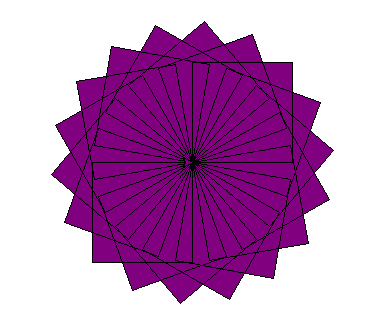 Try to reproduce some Mondrain Art
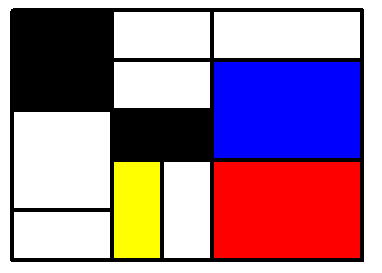 Modify the code using different shapes to create different patterns and colours
Download the code from: patterns.py
Change these numbers. 
How do they relate to one and other?
Plenary: show exemplar work